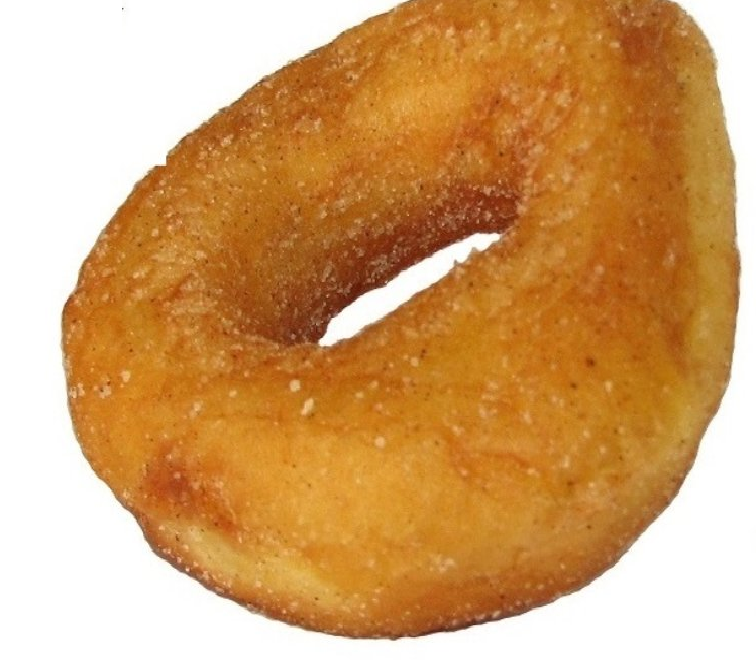 EIC Accelerator Pilot (SME2)
Pályázatok egy bíráló szemével 


2019/12/03

Erdő Sándor
H2020 pályázat értékelő, mentor
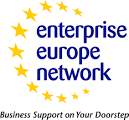 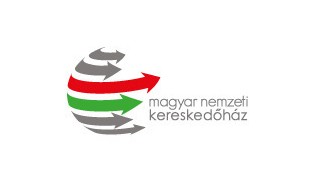 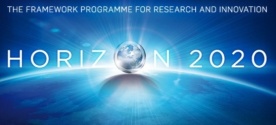 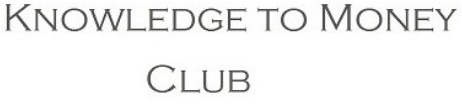 Új elemek
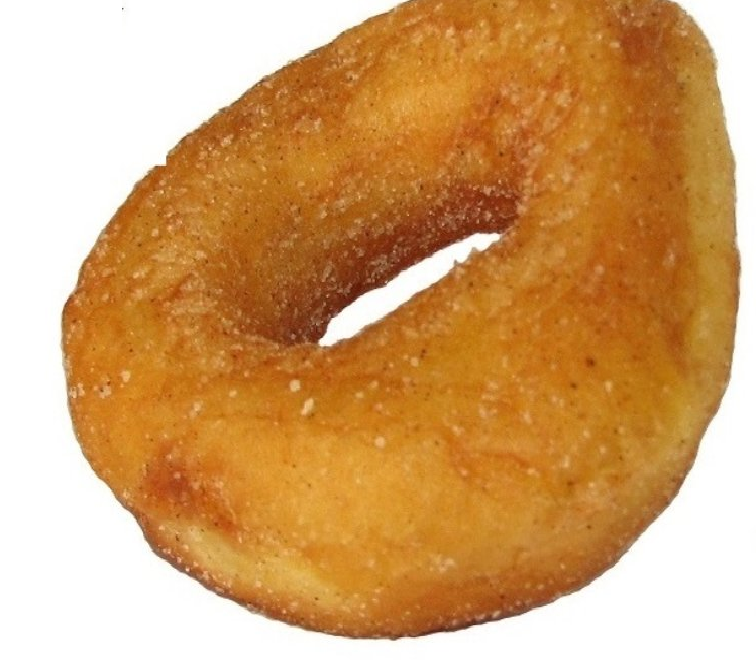 ‘Grant only’ (TRL6-7) or ‘Blended’ (TRL8+)
Document 1 – Proposal template:  Introduction ;  Section 1: Excellence;  2: Impact; 3: Implementation; 
Document 2 – Annexes 1 – 3.  1: Ethics and Security; 2: CVs ; 3: Other supporting documents; 
Document 3 - Annex 4 - Financial and corporate information
Document 4 - Annex 5 – ‘Pitch-deck’
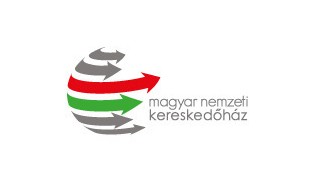 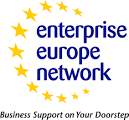 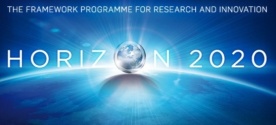 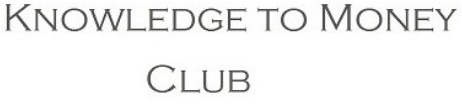 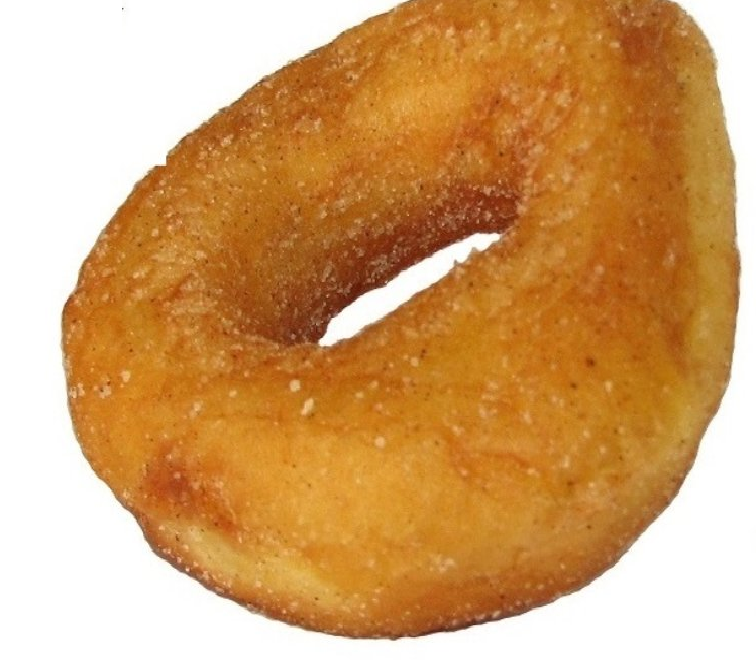 A PÁLYÁZATI ÉRTÉKELÉS FOLYAMATA
1. Lépés: Távértékelés (4 független értékelő) 	
		(küszöb 13/15 pont)
		Három lehetőség:	‘Go' döntés 
							'No Go' döntés or 
							‘change into blended finance' döntés 
 2. Lépés: Brüsszeli zsűrizés 
A vagy B minősítés (panel review)
Csak az 'A' minősítés jár díjazással (grant, blended)
	- „Grant agreement”
	- „Due diligence” equity komponens
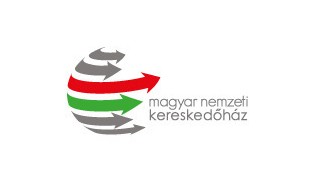 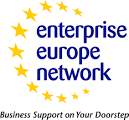 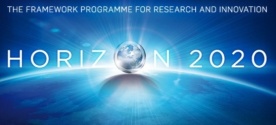 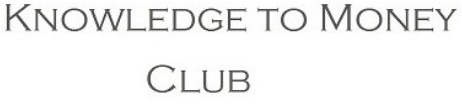 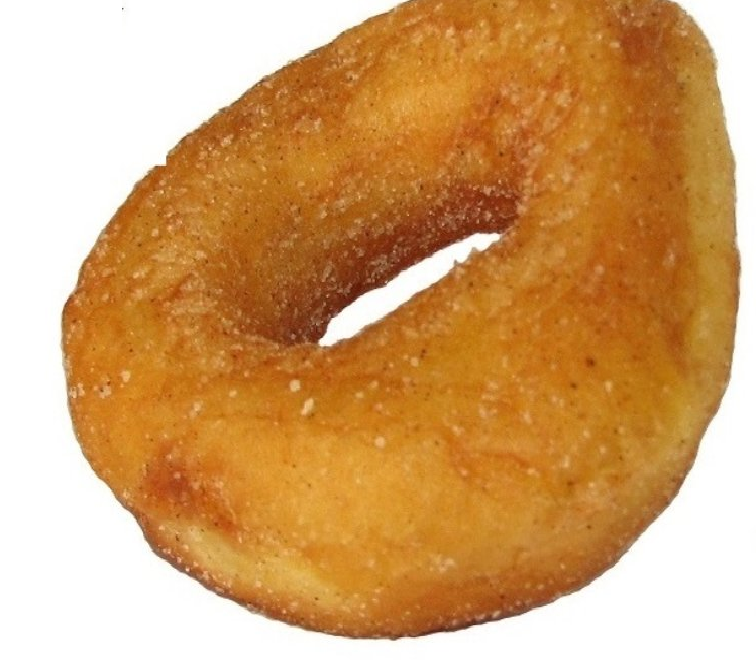 Értékelési Szempontok
Általános 
		„Operational capacity”
		„Financial capacity”
„Bankability” (blended only)

Specifikus
			Impakt			1/3 
			Kiválóság 		1/3 
			Végrehajtás 	1/3
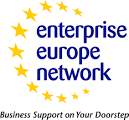 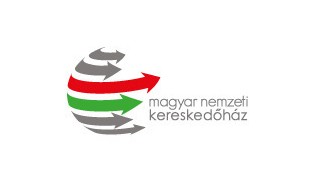 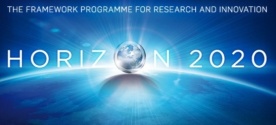 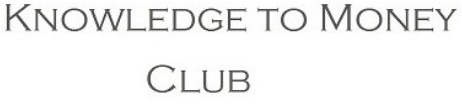 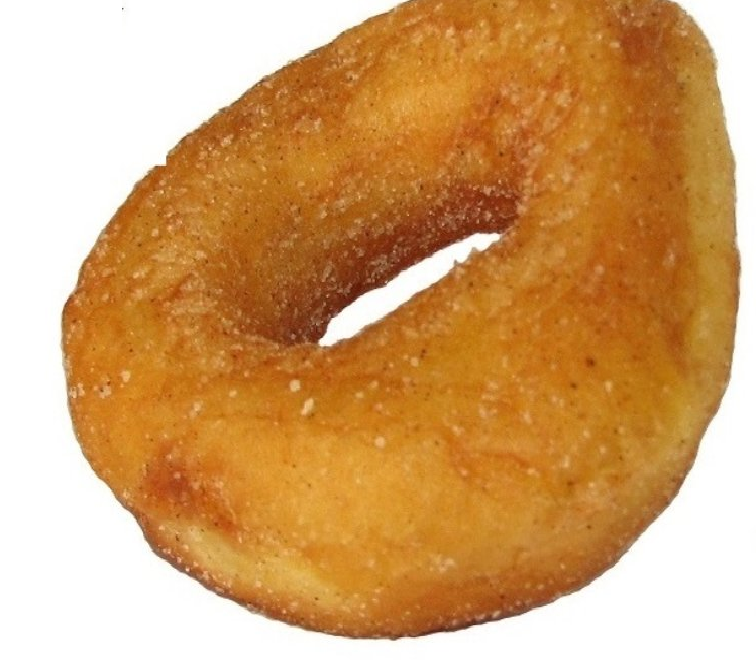 IMPAKT
Felhasználói/fogyasztói célcsoport(ok) 
Jelentős felhasználói/piaci igény  
Piaci körülmények, növekedési potenciál
A pályázóra gyakorolt növekedési potenciál 
A projekt illeszkedése a pályázó cég stratégiájához 
A piacra vitel stratégiai terve  
Európai/globális dimenzió 
Szellemi termékek védelme, státusza, FTO, 
Hatósági engedélyezési szabályozási, szabványosítási követelmények
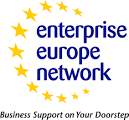 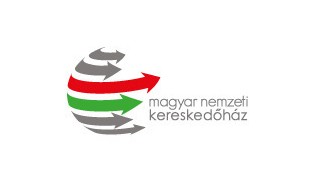 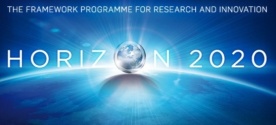 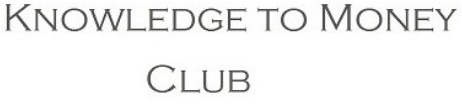 KIVÁLÓSÁG
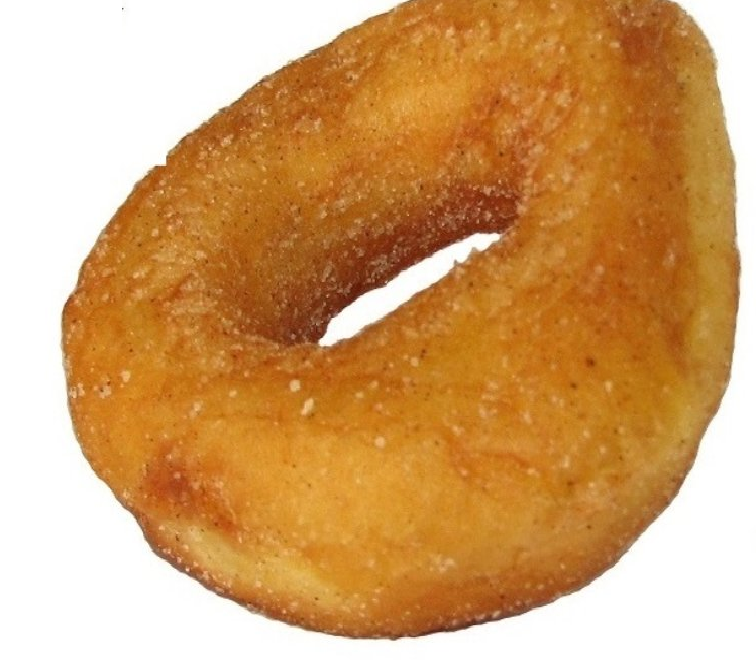 Nagy kockázatú, de jelentős piaci potenciálú innováció 

Magas újdonság tartalom a state-of-the-art-hoz képest 

A fejlesztés stádiuma, további lépések a piacra jutásig 

A kockázatok és lehetőségek felismerése

Technológiai, gyakorlati és gazdasági megvalósíthatóság

A célok, a megközelítés és a munkaterv összhangja az elvárt impakt-tal
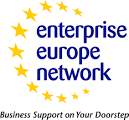 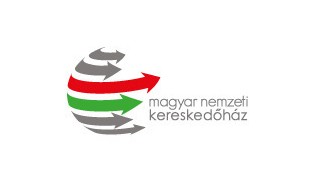 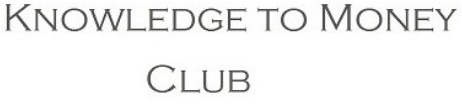 VÉGREHAJTÁS
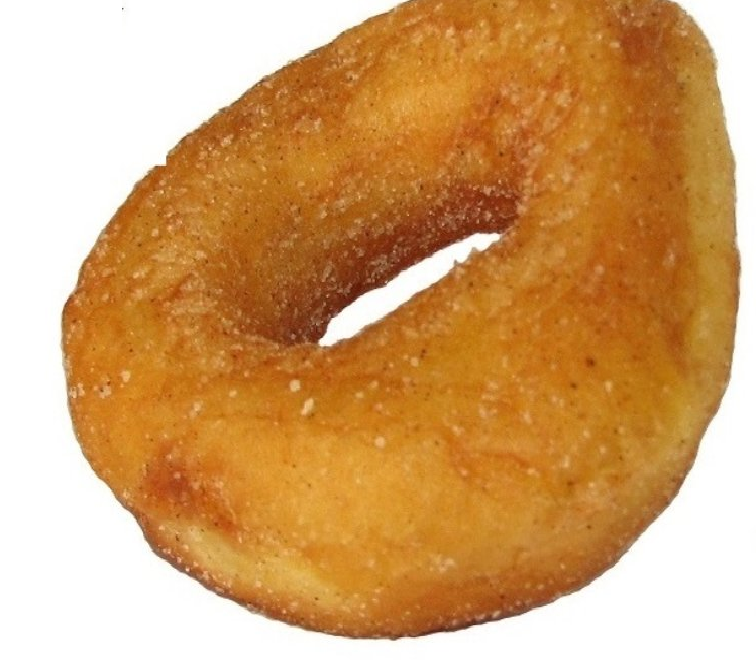 Annak bemutatása, hogy az innováció jelenleg nem talált elegendő befektetési és banki (hitel) forrásokat 'non-bankable' 

A team technikai és üzleti tapasztalatai

A szükséges erőforrások rendelkezésre állnak-e?

Az időbeli tervek reálisak-e?

A munkaterv kellően részletes-e? Megfelelőek–e a mérföld-kövek és a lejelentendő eredmények (deliverables)?
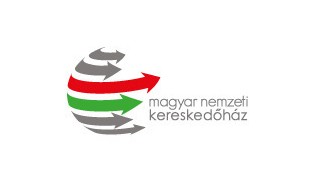 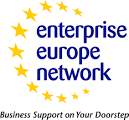 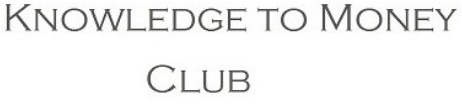 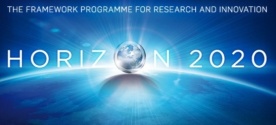